2025-2029 Financial Planning​Core Services Electoral Area Services
500 Planning
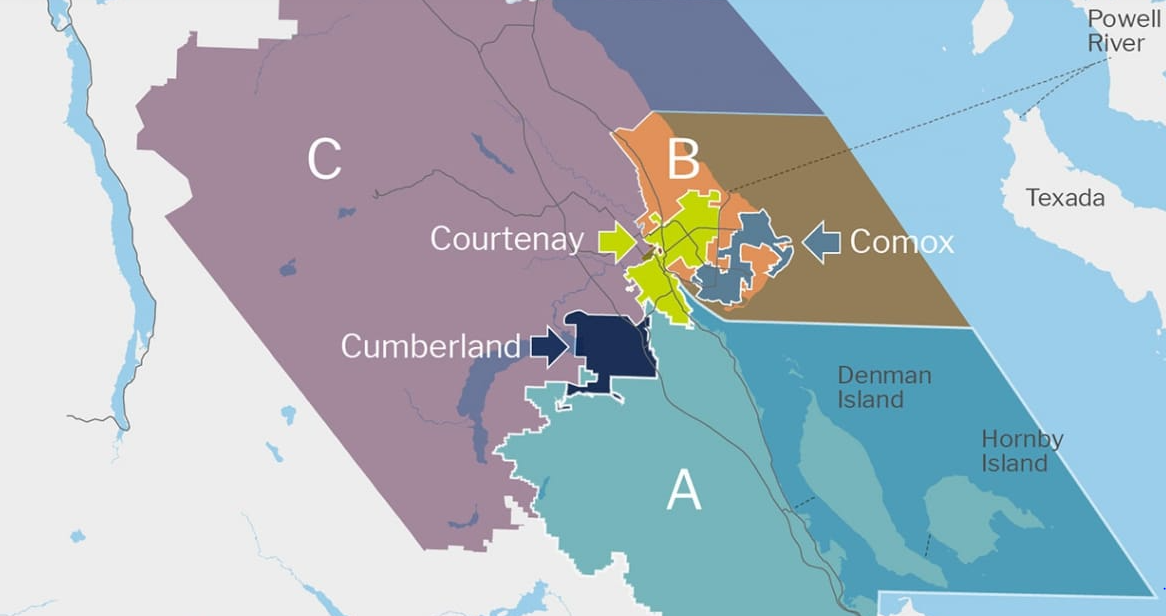 2
2024 Accomplishments
124 planning applications in 2024 
Implemented Bill 44, Housing Statute requirements
Enabling short-term accommodations rental on Mt. Washington
254 bylaw compliance files opened: 221 files closed
137 tickets issued through the Provincial Adjudication process
Royston Elementary MUP grant award and project underway
Home Energy Concierge Program/CleanBC Municipal Top-up Rebates
Coastal Flood Adaptation Strategy Phase 3– completion of collaborative framework
Completed Comox Valley Agriculture Plan update
3
[Speaker Notes: Implemented Bill 44 by amending the zoning to enable every residential lot to have two units without restriction

The CVRD was successful in receiving a BC Active Transportation Infrastructure grant in the spring of 2024 for Royston Road Elementary Multi-Use Path. Since then, staff have been working with consultants on preparation of detailed drawings with construction targeted for summer 2025. 
The CVRD launched the Home Energy Concierge Program in January of 2025, supported by the Local Government Climate Action Program funding, in addition to participating in the CleanBC Municipal Top Up Rebate Program. Both program focus on energy transitions from fossil fuels to electric heat pumps in order to reduce community GHG emissions.
Staff have also been busy working on the third phase of the Coastal Flood Adaptation Strategy. With the collaborative framework process now complete, the project will focus on developing preferred mitigative measures for Comox Road. The CVRD is working very closely with K’omoks First Nation and based on interest from the nation, the CVRD has been successful in securing additional funds in order to provide additional resource support to the nation in order to ensure K’omok’s interests and priorities are captured.]
Trends, Challenges and Opportunities​
Increase in Temporary Use Permit applications (e.g. Short-Term Rentals)
Planning and Building Service Delivery project (2025)
Review of regulatory framework to meet unique housing needs in rural areas
CityWorks Permitting, Licensing and Land Planning and Development project
Climate resiliency, disaster risk reduction, flood hazard management
Continuous need for collaboration, partnerships and engagement
Focus on community energy transitions/GHG reductions
4
[Speaker Notes: Angst and concern
Ever increasing need to engage and provide level of service
Integrating climate risk and adaption continues to be a critical in the development of planning tools and policies in order to increase resiliency to face major climate changes and mitigate such changes. Projects such as Floodplain Management Bylaw Update, CFAS and Saratoga LAP all incorporate a climate risk lens in scope and project deliverables.
Doing as much as we can to protect property owners. Make community as resilient as possible. Showcase resilient infrastructure such as Dyke Rd Park
Collaboration continues to be key in order to advance project initiatives to avoid duplication, create efficiencies and leverage resources and funding like with the Home Energy Navigator, where the CVRD has been successfully able to leverage LGCAP dollars to deliver a regional program, that supports residential fuel switching. 
Strong advocacy role for elected officials, supporting the board and advising the board on where they can advocate
Challenges with other ministries when it comes to implementation (e.g. Royston Rd MUP). Trying to navigate it like public]
Strategic Priorities and Initiatives ​
5
[Speaker Notes: Key reasons to new position. Idea for Year 1

More regulations – provincial. Hazard areas. Stay out of DP areas. 


Active Transportation Network Plan implementation is underway with the first AT project in the electoral areas with the Royston Elementary MUP. Detailed drawing have been prepared. Staff have presented the drawings to Royston PAC and are planning an open house for the community in the spring. Construction is scheduled for summer 2025.]
Human Resource ​​
6
[Speaker Notes: New Position – 
    In 2025, One full time position of Agricultural Plan Coordinator with 100% allocated to service #503, starting May 1, 2025
- In 2026, one full time position of Planning Technician with 100% allocated to service #500, starting Jun 1, 2026

 Adjustments:   Manager of IT Project (1060), 2024 FTE allocation 50%-500  50%-285; while 2025 FTE allocation 33%-500  33%-291  34%-285. Effective FTE in 2024 was 0.38 in 2025 was 0.33, so -0.05 decrease in 2025.  FOR PLANNING SERVICE -17%
                     Branch Assistant-Planning & Development Services (1124) Tabitha Wall, 2024 FTE allocation 10%-119  20%-285  60%-500 10%-780) while in 2025 (10%-119  20%-285  20%-500  20%-503  20%-512  10%-780), allocation FTE decreased by -0.2 effective FTE decreased by -0.2   FOR PLANNING SERVICE – 0.20



.lw… check in -  do we want to show the FTE separated ?]
Total Service Expenses
Key Notes
Year over Year Change ​
Total budget down 9.9%
7
[Speaker Notes: 90,000 city works
Grant– 2024 483,000 – some CF into 2025
Saratoga
ATPN]
Planning Expenses (sub-function 500 & 503)
Key Notes
Year over Year Change ​
CityWorks software [-60K], now in capital plan
Ministry of Housing grant funded expenses [-230.5K]
UBCM Flood Mitigation grant [-129.9K]
8
[Speaker Notes: Grant funding from UBCM for the CFAS Phase 3 will be carried forward as this project is ongoing until fall of 2025.



JS.. A lot of the items noted in the Key Notes will show as carry forwards in the recommended budget]
GIS Expenses (sub-function 501)
Key Notes
Year over Year Change ​
Ortho photos [-9K], every other year
9
Bylaw Expenses (sub-function 502)
Key Notes
Year over Year Change ​
CityWorks Software [-30K] – moved to capital
Legal fees reduced  [-20K]
10
Revenue ​
Year over Year Change ​
Key Notes
2024 Grant revenue [-483.4K]
Reserve withdrawal increased to temper requisition increase
11
[Speaker Notes: Kelly – reserve transfer reduce requisition]
Funding Sources​
Tax Requisition ​
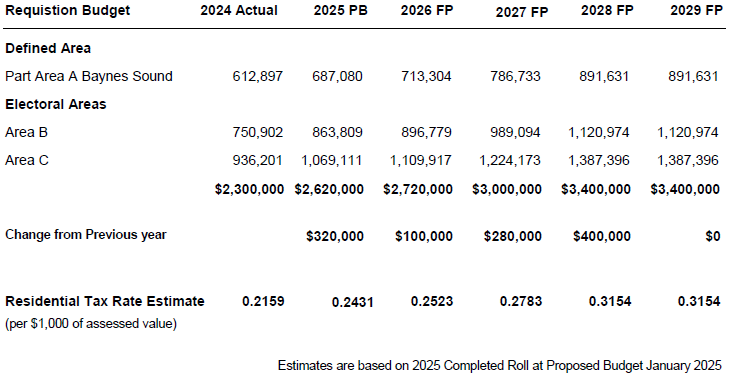 12
Operating Budget: 2026-2029 Projections​
13
500 Planning​
2025-2034 Capital Planning​
14
2025-2029 Capital Plan ​
15
Reserves ​
Projected Balances
16
Planning F/E Reserve​ (#500)
Projected Balances
17
Planning GIS Reserve​ (#501)
Projected Balances
18
Planning Capital Works Reserve (#850)​
Projected Balances
19
Summary
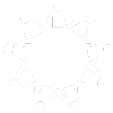 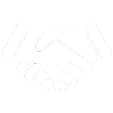 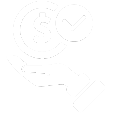 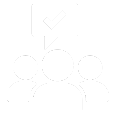 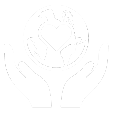 20
Options & Recommendations​
That the proposed 2025-2029 financial plan for the Service 500 Planning be approved.
21
Questions?
22